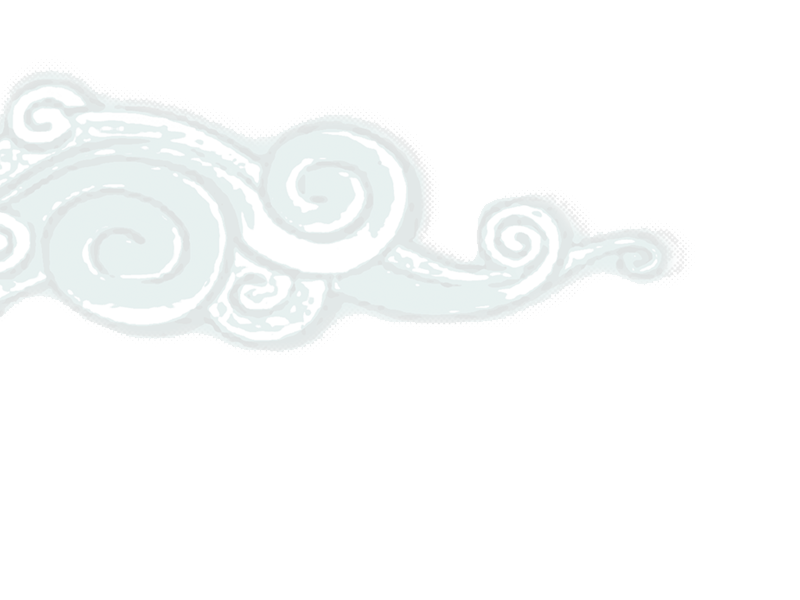 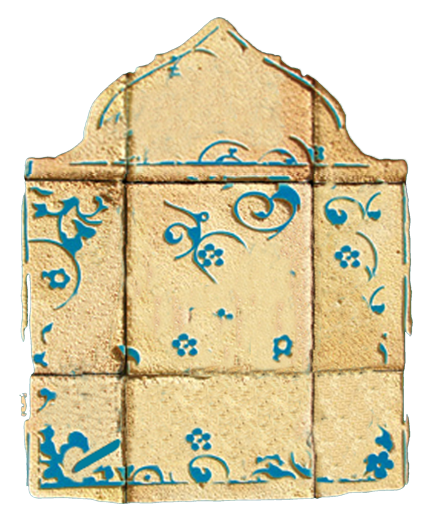 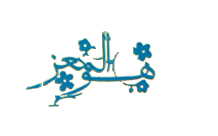 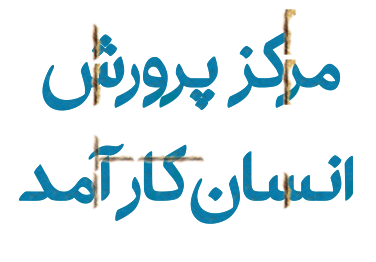 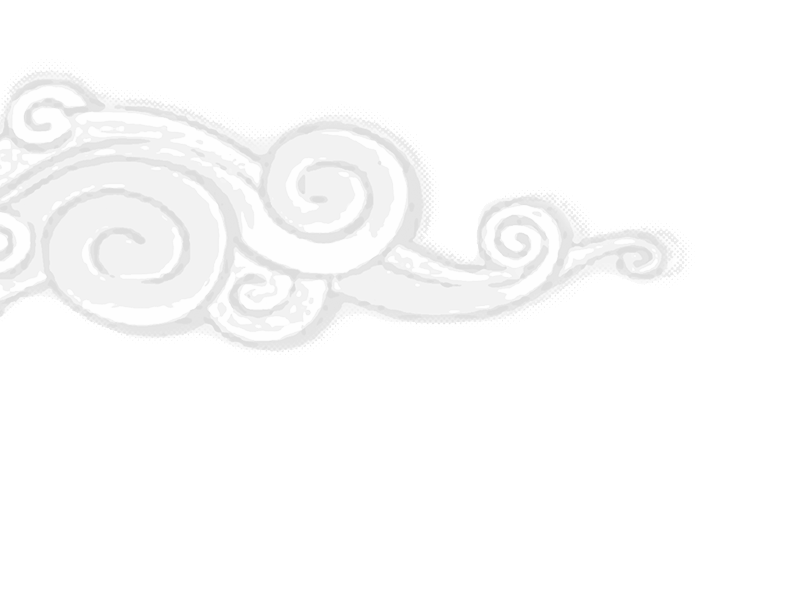 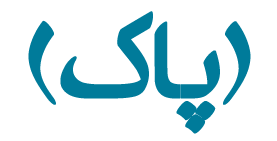 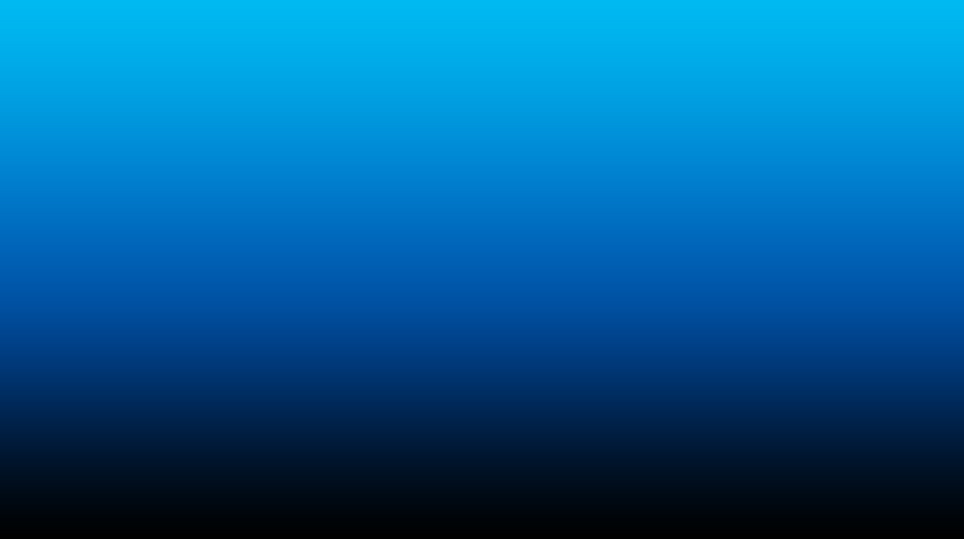 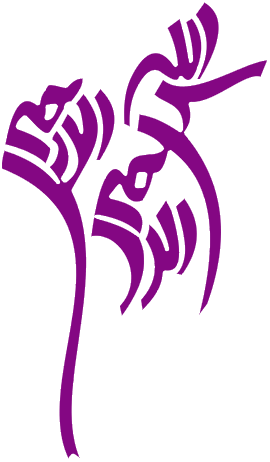 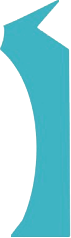 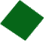 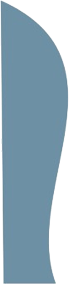 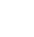 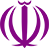 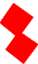 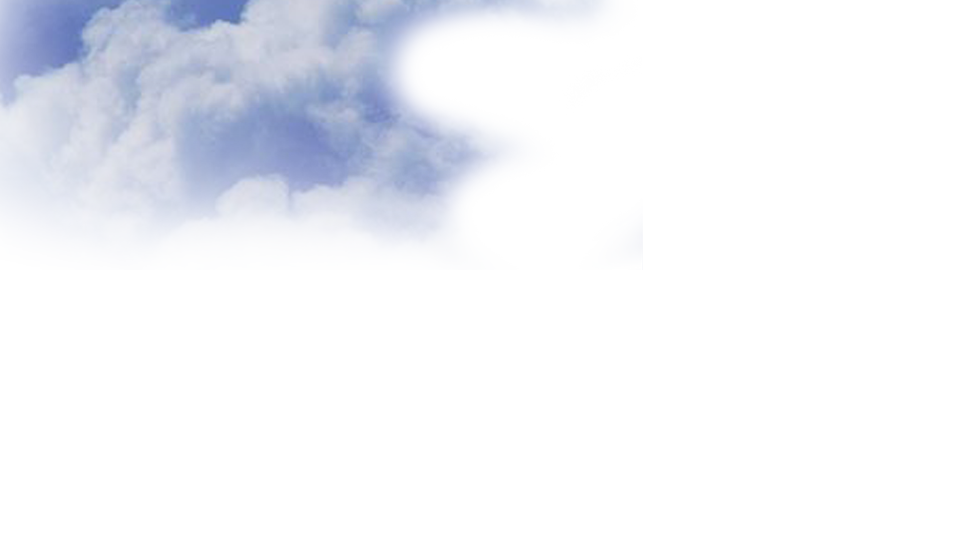 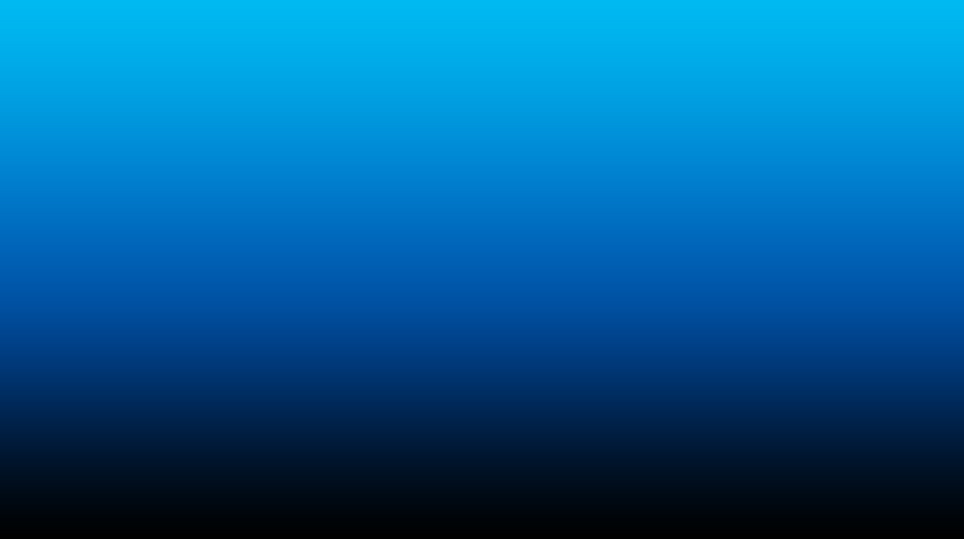 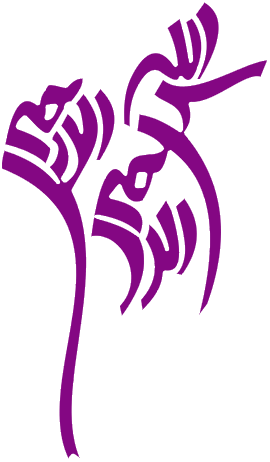 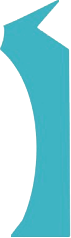 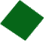 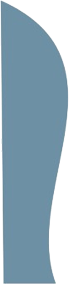 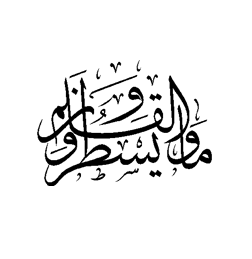 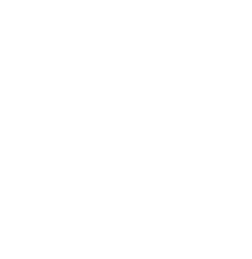 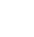 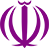 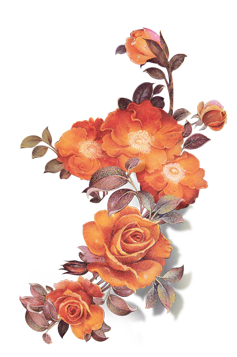 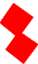 من با اطمینان می گویم اسلام، سنگرهای کلیدی جهان را یکی پس از دیگری فـتح خواهد کرد.
بدانید امروز تاریح جهان، تاریخ بشریت، بر سر یک پیچ بزرگ تاریخی است. دوران جدیدی در همه عالم دارد آغاز می شود.
           1390/11/10
ما به فضل خدا برآنیم که در تغییر معادلات مکتبی جهان آینده پیش روی جامعه بشری، خود را سهیم نموده و ایفای نقش مؤثر و فعال داشته باشیم.
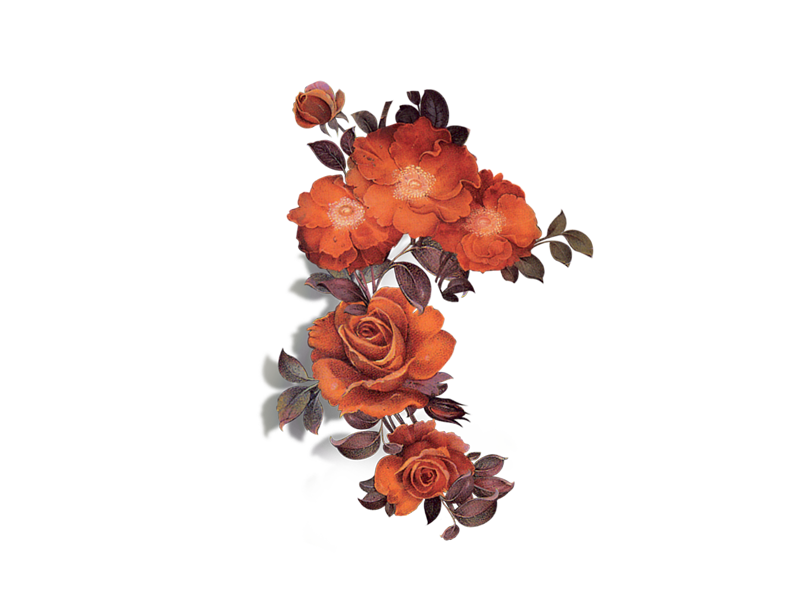 راهبرد ما برای تغییر این معادلات:
عمل نقطه ای
نگاه جهانی
تربیت انسان کارآمد
زمینه سازی ظهور
نجات بخش موعود، امام عصر(عج)
هر مجموعه سیستمی و نظام مند، مبتنی بر سه عنصر
می باشد.
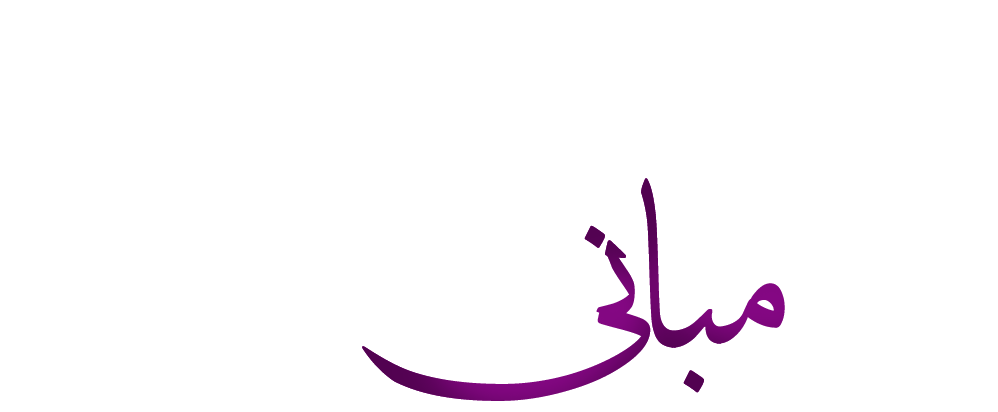 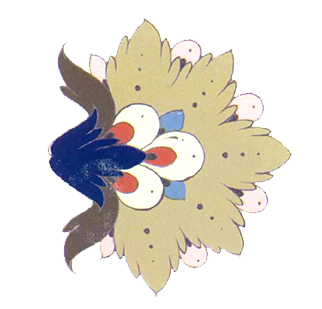 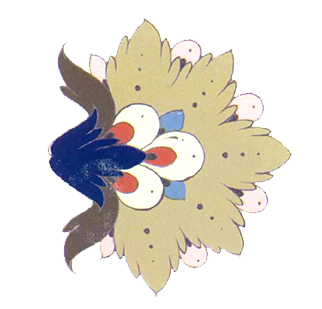 مبانی در واقع همان جهان بینیِ هر مجموعه یا فرد است.
زاویه ی نگاه به عالم هستی و انسان.
هر فرد یا مجموعه  دانسته یا نادانسته رفتار فردی و یا سازمانی اش برگرفته از مبانی اوست.
کیفیت هدف و طریقت وصول به آن، مستقیما متاثر از مبانی فکریِ فرد یا مجموعه ی دارای هدف است.
و
مبانی فکری مرکز پاک، بر اساس دیدگاه و نظرات:
امام خمینی قدس سره، 
علامه طباطبایی عظم الشانه، 
شهید آیت الله مطهری رضوان الله تعالی، 
رهبر معظم انقلاب حفظه الله، 
شهید آیت الله بهشتی رحمه الله علیه،
مبتنی بر مبانی:
هستی شناسی، 
انسان شناسی، 
معرفت شناسی، 
ارزش شناسی و 
دین شناسی
می باشد.
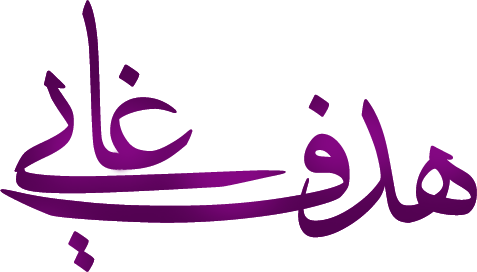 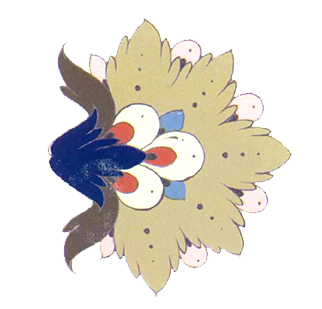 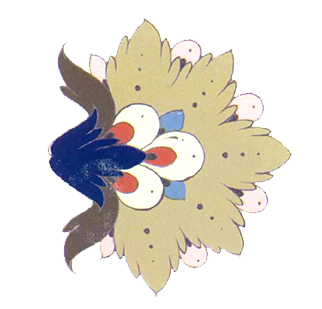 قرب الی الله 
با تحقق تربیت توحیدی 
و کسب مراتب حیات طیبه 
در همه شئون تربیت.
برای رسیدن به 
این «هدف غایی»، 
«هدف کلان» تعریف شده است.
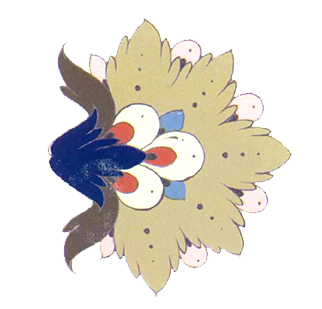 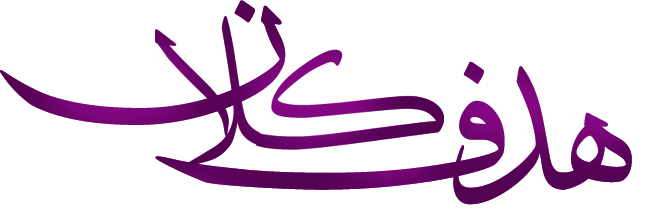 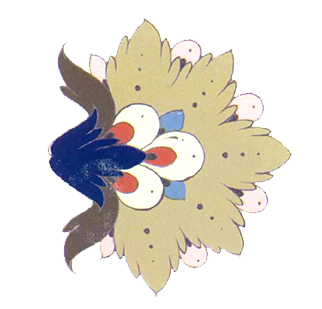 تربیت انسان کارآمد
(برای وصول به هدف غایی باید انسان,کارآمد شود.)
در ذیل هدف، اصولی است که بایدها و نبایدهای تحقق یک هدف را ترسیم می‌کند.
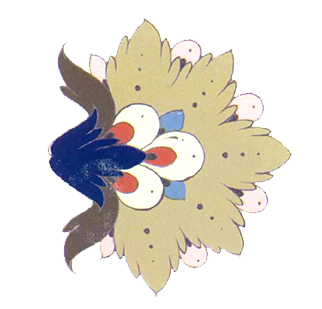 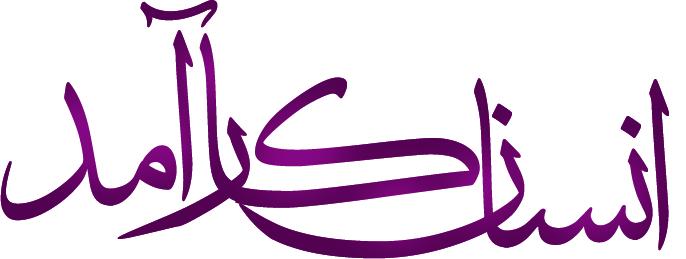 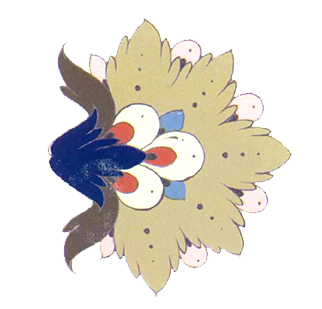 انسانی است که بر اساس:
مبانی اسلامی تربیت
شناخت از خود (علاقمندی، توانمندی و استعداد ها)
نیازهای اساسی جامعه(نیاز‌های اساسی چهارگانه از دیدگاه مرکز پاک)
هدفی را برمی گزیند و طبق آن، در هرلحظه وظیفه خود را به درستی تشخیص داده و برای رسیدن به آن، برنامه ریزی و تلاش کند.
شناخت نظام مند از:
و
( بلوغ اولیه کارآمدی انسان) را متربی پس از
مبانی اسلامی تربیت
کسب شایستگی های پایه در دوران 12 ساله ی مدرسه
کار آمدسازی ویژه
تعیین هدف و برنامه ریزی برای اقدام متناسب با
با انجام فعالیت های تکمیلی و همسو با آن
استعداد یابی
شناخت از خود در جهت
هدایت
با رفع یکی از نیازهای اساسی جامعه
تولید اثر متناسب با علاقمندی ، استعداد و توانمندی
مقارن با با خروج از دوره ی متوسطه و ورود به مقطع تحصیلی بعد در حوزه یا دانشگاه یا بازار کار، آغاز خواهد کرد.
با توجه به روند تعریف شده، مسیر 12 سال آموزشی – تربیتی ، مسیر کارآمدسازی ویژه است یعنی متربیان برای ایفای نقش کارآمد در عرصه ی جامعه، آماده شده و به سرچشمه های تربیت مورد نیاز انسان کارآمد، دست پیدا می کنند و در آستانه ی خروج از متوسطه‌ی دوم باید هدفی را در جهت رفع نیازهای اساسی جامعه برای خود برگزینند و برای رسیدن به آن برنامه ریزی و تلاش کنند. به نحوی که انتخال رشته‌ی تحصیلی و فعالیت کاری آینده را بر اساس شناخت دقیق هدف صورت دهد.
در اینجا این متربی هدفمند و با برنامه است که رشته و شهر و فعالیت خود را تعیین می‌کند نه اینکه در موضعی انفعالی شرایط از جمله کنکور و ... بتواند برای او تعیین تکلیف کند.
در طول مسیر وصول به هدف؛ یعنی کارآمدی برای جامعه، تغییر موضع و راهکار در حرکت به سمت رفع یکی از نیازهای  اساسی جامعه پذیرفتنی است.

یعنی چه بسا فرد کارآمد نسبت به حوزه‌های تولید علم و نظریه پردازی،‌مدیریت کلان، جریان سازی فرهنگی و یا تربیت نیرو تغییر استراتژی داده و به موضعی دیگر تغییر جایگاه دهد.
برای اینکه مؤلفه‌های کارآمدی در متربی محقق گردد
(یعنی بدان حد برسد که بتواند مبانی اساسی تربیت را درک کند، خود را بشناسد و در جهت رفع نیازهای اساسی جامعه، تعیین هدف کند و در هر لحظه وظیفه خود را به درستی تشخیص دهد برای رسیدن به آن برنامه ریزی و تلاش کند)
باید راهبرد و راهکارهایی مشخص گردد یا به عبارتی نقشه‌ی راه ترسیم شود
(انجام فعالیت های تکمیلی در راستای کارآمدسازی ویژه، استعدادیابی و هدایت تا تولید اثر الگویی می خواهد که می بایست از قبل نقشه ی این راه معین گردد.)
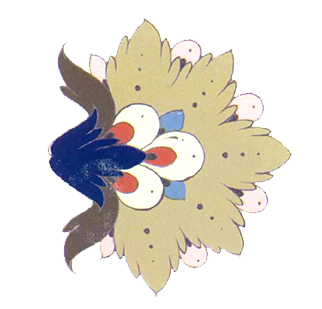 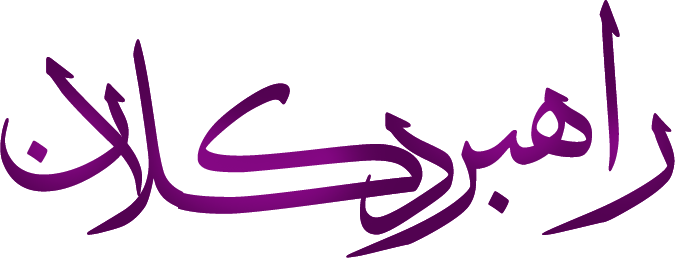 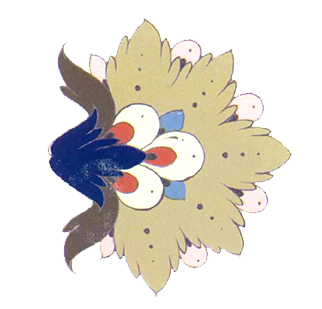 انسان کارآمد بر اساس وُسع وجودی خود،
مؤدب به آداب الهی شده
و بهترین الگوی تأدیب، تلاش برای عاقل شدن بر اساس مؤلفه‌های جنود عقل و جهل بر گرفته از حدیث جنود عقل و جهل امام صادق (ع) می‌باشد
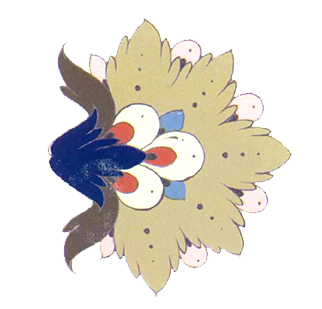 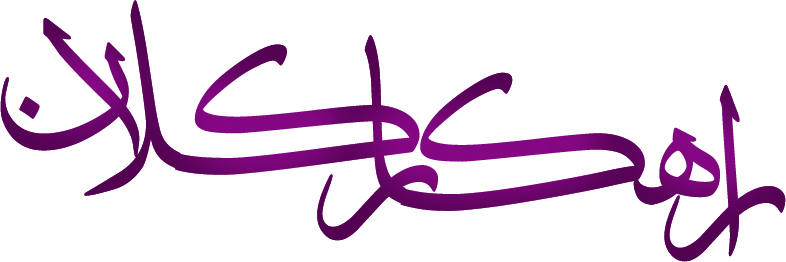 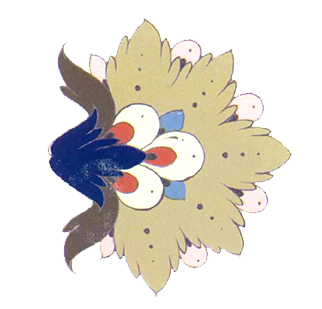 تحقق مورد به مورد هر کدام از جنود عقل 
متناسب با سن رشدی متربی و با نگاه تشکیکی
هرکدام از این جنود، خود یک هدف خُرد است  برای حرکت به سمت هدف کلان.

( برای اقدام در مقطع ابتدایی پس از بررسی، مطالعه و هم اندیشی بسیار، 18 جند از این جنود در دستور کار قرار گرفت.)
هر هدف خُرد خود یک راهبرد و راهکار خُرد دارد که بر اساس ضابطه‌هایی که از آیات و روایات متناسب با آن موضوع اخذ شده است، ترسیم می‌شود تا درنهایت با انجام فعالیت‌هایی در ساحات شش گانه‌ی تربیت و در قالب های مختلف(اردو، کلاس، کارگاه، آزمایشگاه، باشگاه، هیئت، مسجد و ...) توسط مربیان کارآمدی که در هرلحظه به درستی تشخیص می‌دهد، این اهداف به منصه‌ی ظهور برسد.
فردی که در مقام عمل بر اساس الگوی انسان عاقل، مؤدب به این آداب شده باشد، این آمادگی را  دارد که در مسیرِکارآمدسازی پایه و کارآمدسازی ویژه به درک خوبی از مبانی اساسی تربیت برسد و هدف کلان برای زندگی خود بر گزیند و با برنامه ریزی و تلاش، به سمت اهداف گام بردارد.

ان‌شاءالله
اینک مسیر را از پایین به بالا مرور می‌کنیم و در آخر الگوی عملی کار
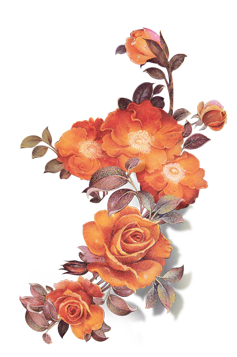 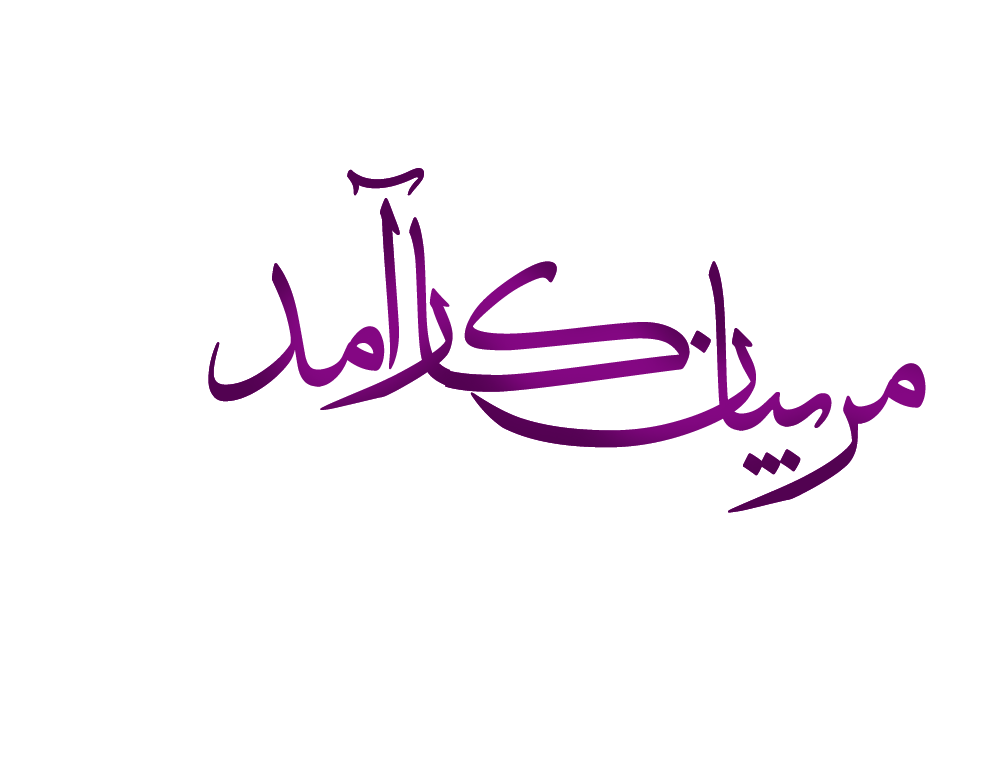 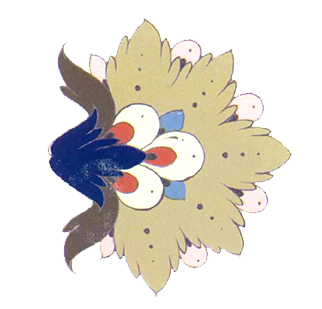 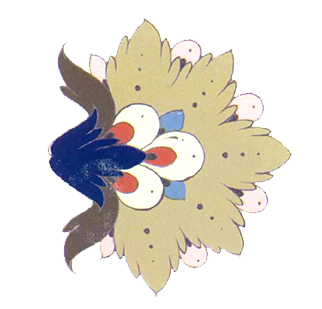 که:
سعی در تربیت انسان کارآمدی دارد که بتواند:
پس از گذار از این مراحل در اواخر متوسطه‌ی دوم به:
درکی از مبانی اساسی تربیت اسلامی برسد 
	و با شناخت از خود 
		و نیازهای اساسی جامعه 
				خیز بلندی برای تعیین هدف بردارد 
						و برای رسیدن به آن برنامه‌ریزی و تلاش کند.
																		(هدف کلان)
امید که:
	 این فرد عاقل، 
			مؤدب به آداب الهی،
					 شایسته‌ی خلیفه اللهی شود 
						و با نقش آفرینی در جامعه جهانی، 											زمینه‌ساز و یاوری توانمند برای 												قیام موعود منجی ( عج ) باشد. 
و در نهایت:
 به قرب الهی و حیات طیبه (هدف غائی) نائل گردد.
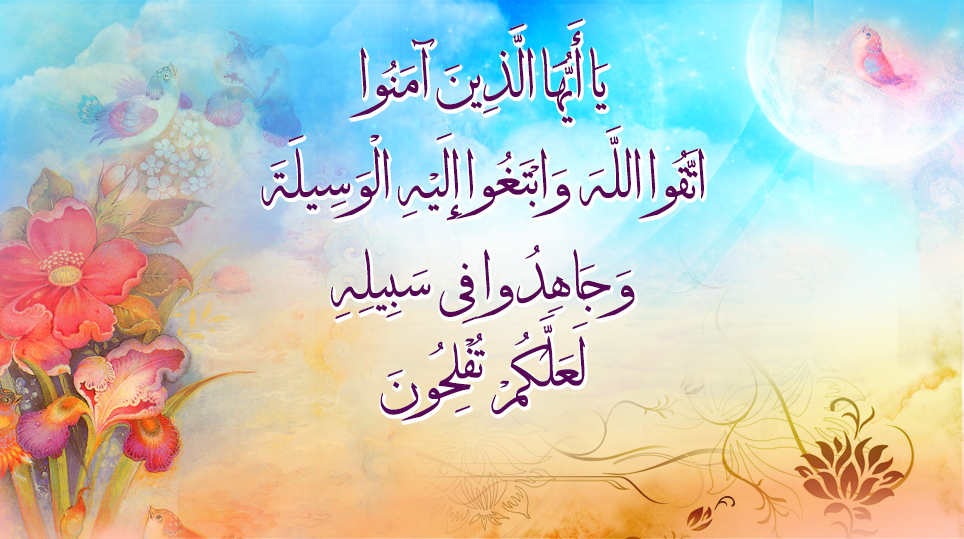